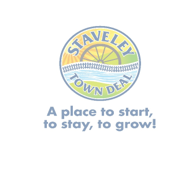 Barrow Hill Station Project
Staveley Town Deal Board
27 October 2023
Barrow Hill Line (BHL) Update
Project Sponsor: 	Department for Transport
Project Delivery:	Network Rail
Key stakeholders:	Derbyshire County Council | Chesterfield Borough Council

BHL Scope:
Chesterfield to Sheffield with stations in Derbyshire at Barrow Hill and Killamarsh

Clay Cross station, Whittington Station and Eckington/ Renishaw stations de-scoped from Outline Business Case development in August 2023 due to lower value for money contribution to BHL. 

Network Rail commenced Outline Business Case preparation in September 2023.
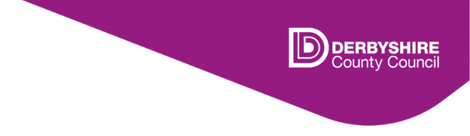 Barrow Hill Line (BHL) Update
Indicative milestones:

March 2024:		Outline Business Case completion
June 2024:		Decision to proceed to full business case
Autumn 2025: 	Completion of Full Business Case
December 2025:	Decision to proceed to construction

Network North
Government’s new transport plan states that the re-opening of  the Barrow Hill Line has been allocated funding to deliver. The DfT has advised that delivery is subject to development of a positive business case for investment.
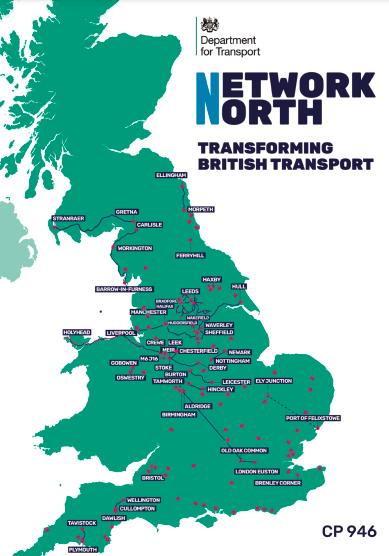 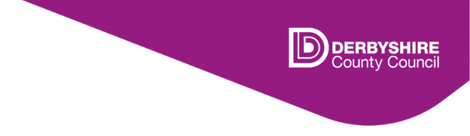 Requirement for Town Deal Funding
Minimum Viable Product (MVP)
The Outline and Full Business Cases for BHL are anticipated to focus on the minimum infrastructure needed to re-open the BHL to passenger traffic to maximise a a positive assessment of value for money.

£934,000 Town Deal Funding can provide additionality to MVP investment to support a higher quality transport offer for getting to Barrow Hill station, and on-station facilities. 

Network North provides a positive boost to retention of Town Deal funding to deliver the Barrow Hill Station project.
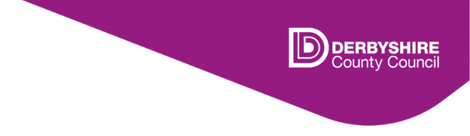 Town Deal Funding Options – 
Five Board Recommendations
Notes Board decision in July 2023 to invest £122,000 in bus passenger information signs at bus stops, and leisure wayfinding.
Approval of a Phase 2 package of measures totalling £300,000.
Approval of a Phase 3 allocation of £215,000 to support delivery of an enhanced Demand Responsive Bus Service.
Notes that a further report will seek to allocate funding to community and greenspace.
Retains £231,000 funding towards on-station facilities until June 2024 and Department for Transport decision on Full Business Case preparation.
Criteria
Whether measures are deliverable within the Town Deal funding timeframe of completion by March 2026.
Whether measures provide transport benefits to Staveley and Barrow Hill independently of any future decision to deliver a Barrow Hill rail station.
That the investment is not abortive should a Barrow Hill station be delivered in future.
Anticipated business case outcomes.
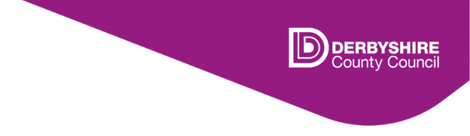 Phase 1: Update
DCC Public Transport has identified:
Five locations for passenger information screens:
Duke Street (adjacent Devonshire Street). Services:74, 74a, 77, 77a, 78, 80, 80a, 81, 90
Erin Road, Ireland Industrial Estate (Adjacent Country Park). Services: 74, 81, 90
Poolsbrook, The Grove. Services: 74, 81, 90
Barrow Hill Post Office (NE). Service 90.
Barrow Hill Post Office (SW). Service 90.

Summary screen on High Street. Services 74, 74a, 77, 77a, 78, 80, 80a, 81, 90.

Bus shelters at:
Chesterfield Road, Staveley (adjacent Lime Avenue).
Duke Street, Staveley (as above).
Phase 2 Package
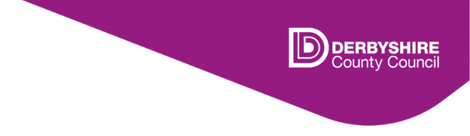 Phase 3: Enhanced Demand Responsive Transport Service
Town Deal funding is currently 100% capital. 
Allocation to provide an enhanced Demand Responsive Transport for 18 months to develop a viable commercial service is subject to Department for Levelling Up, Housing and Communities approval.
Project could be delivered alongside proposed North East Derbyshire Demand Responsive Transport scheme being delivered by the Derbyshire Bus Service Improvement Plan.
Alternatively, a capital project to deliver an expanded public transport infrastructure enhancement programme could be considered by the board at its next meeting.
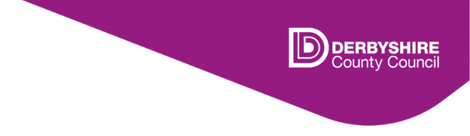 Retention of £231,000 to provide higher quality station facilities